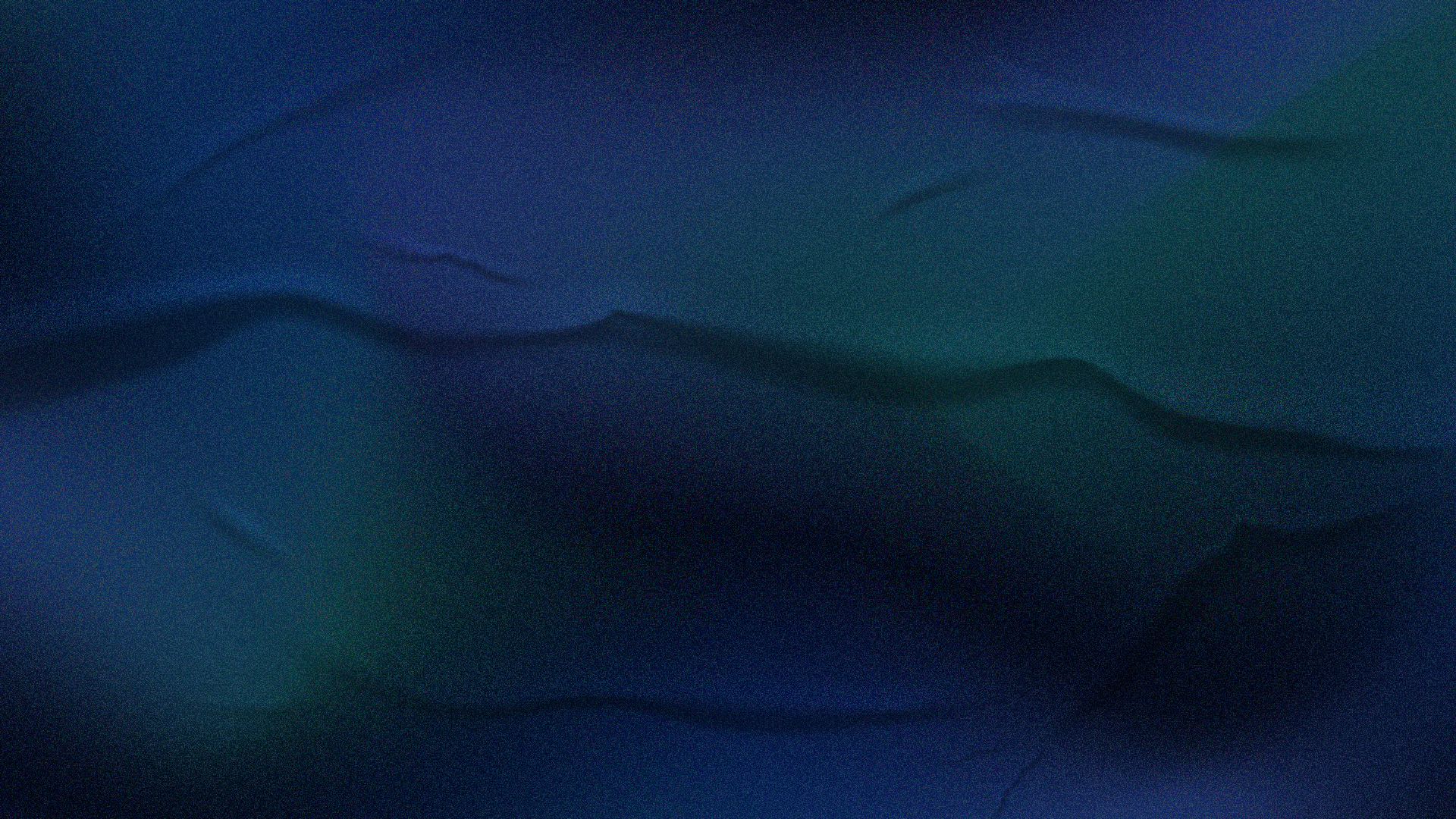 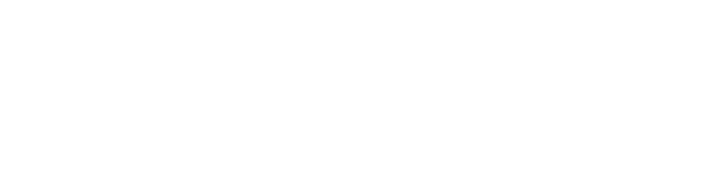 CONTROVÉRSIAS ATUAIS SOBRE AS DESPESAS DEDUTÍVEIS NO IRPJ
Elidie Palma Bifano
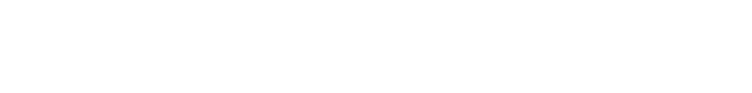 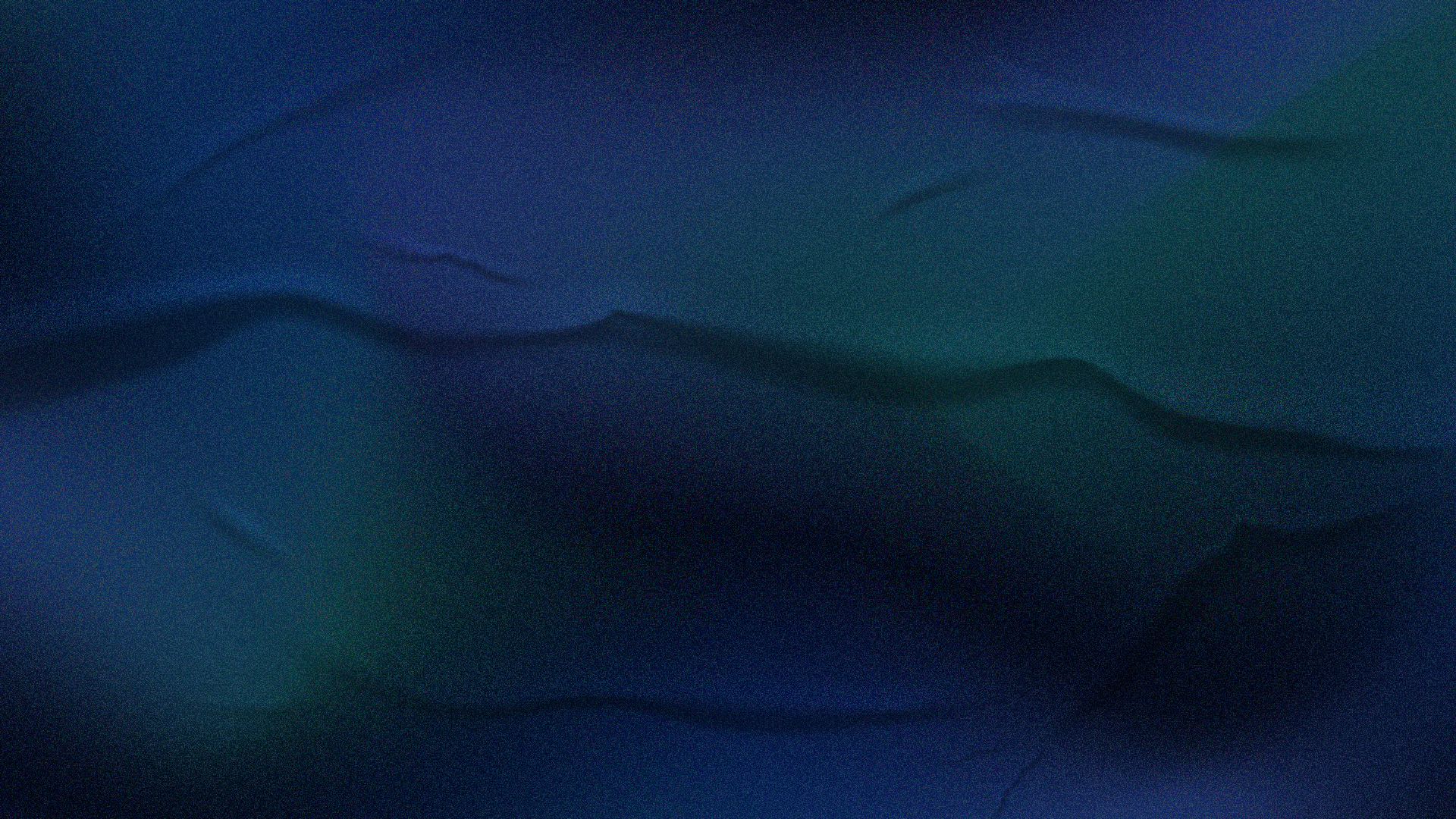 O que indica o tema “controvérsias atuais sobre despesas dedutíveis no IRPJ”?
Controvérsia: embate de opostos 
Dedutibilidade de despesas: questão recorrente no âmbito do IRPJ
Reflexos: aumento de demandas, nos tribunais, e de políticas de   governança corporativa tributária
Conjuntos normativos que tratam de despesas:
Lei n. 6404/76: art. 176, DFs, DRE
 Lei n. 4506/64: Imposto sobre a Renda , art. 47 

 Histórico legislativo:
 DL n. 2627/40 e DL 5844/43
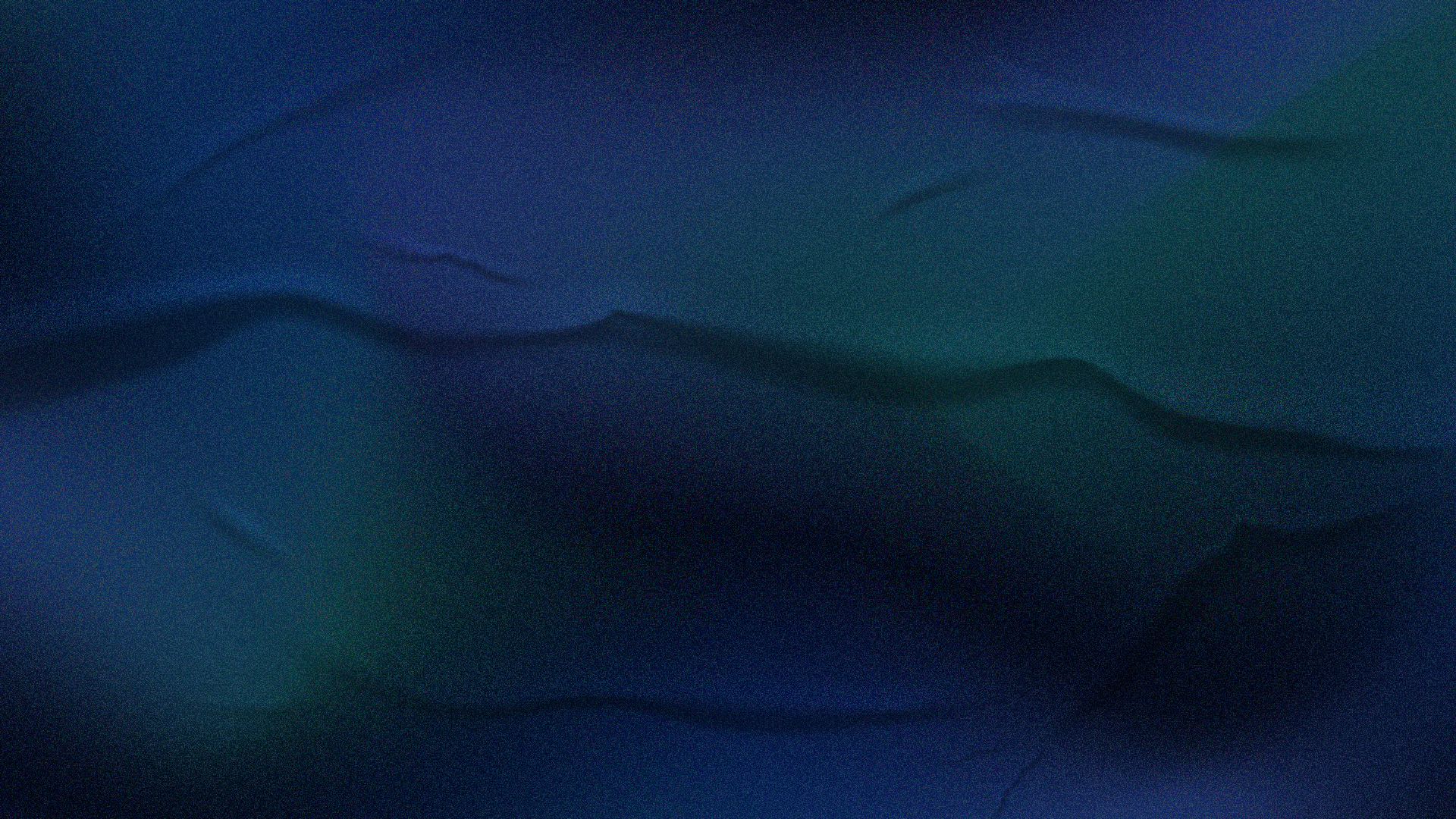 Despesas operacionais e a Lei n. 6404/76
Art. 187. A demonstração do resultado do exercício discriminará:

I - a receita bruta das vendas e serviços, as deduções das vendas, os abatimentos e os impostos;
II - a receita líquida das vendas e serviços, o custo das mercadorias e serviços vendidos e o lucro bruto;
III - as despesas com as vendas, as despesas financeiras, deduzidas das receitas, as despesas gerais e administrativas, e outras despesas operacionais

 Contabilidade, após o IFRS: todas as despesas são  operacionais
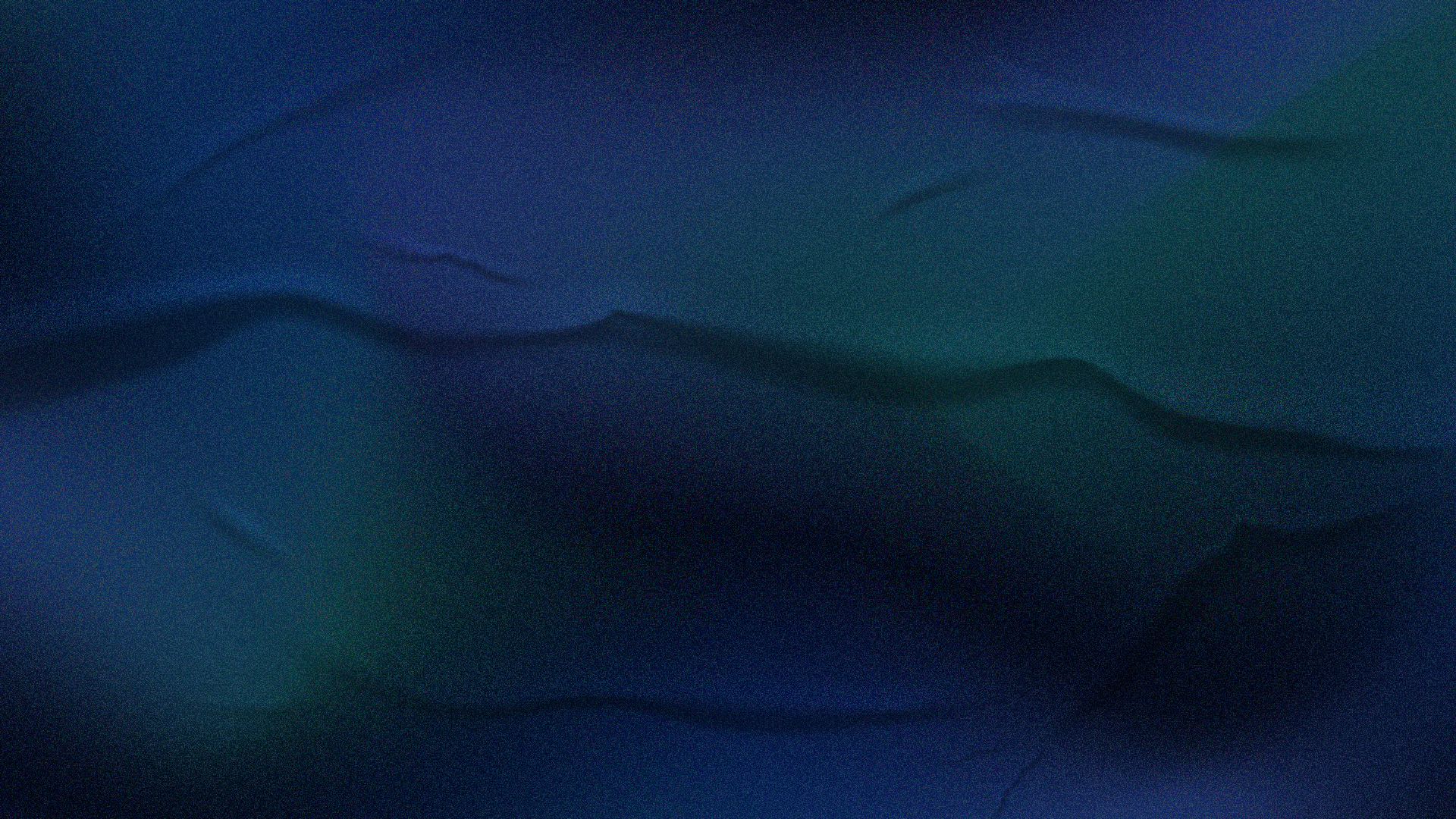 Despesas operacionais e a Lei n. 4506/64 (art.47)
Art. 47. São operacionais as despesas não computadas nos custos, necessárias à atividade da empresa e a manutenção da respectiva fonte produtora..
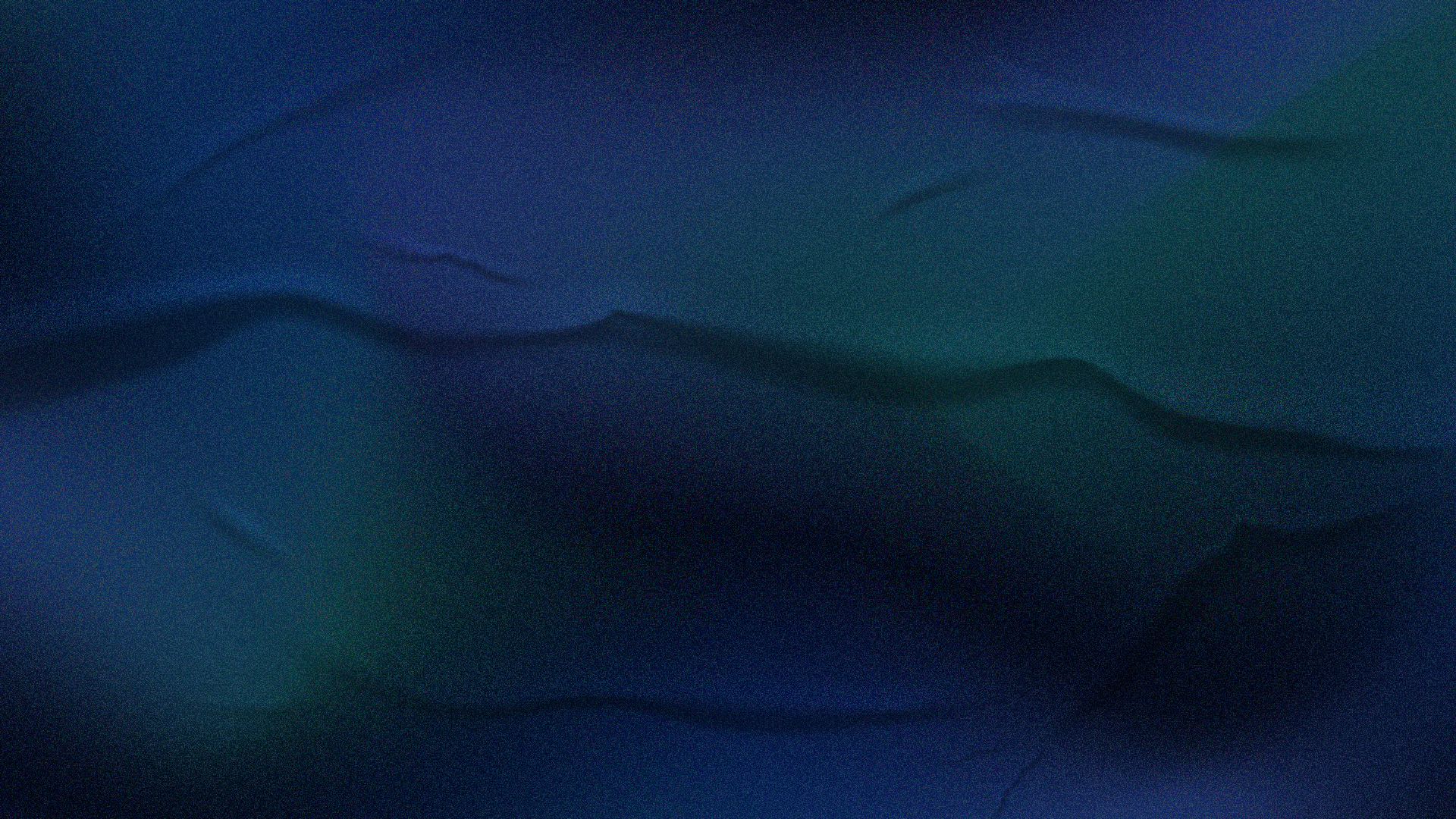 Observações ao disposto no art. 47 da Lei n. 4506/64
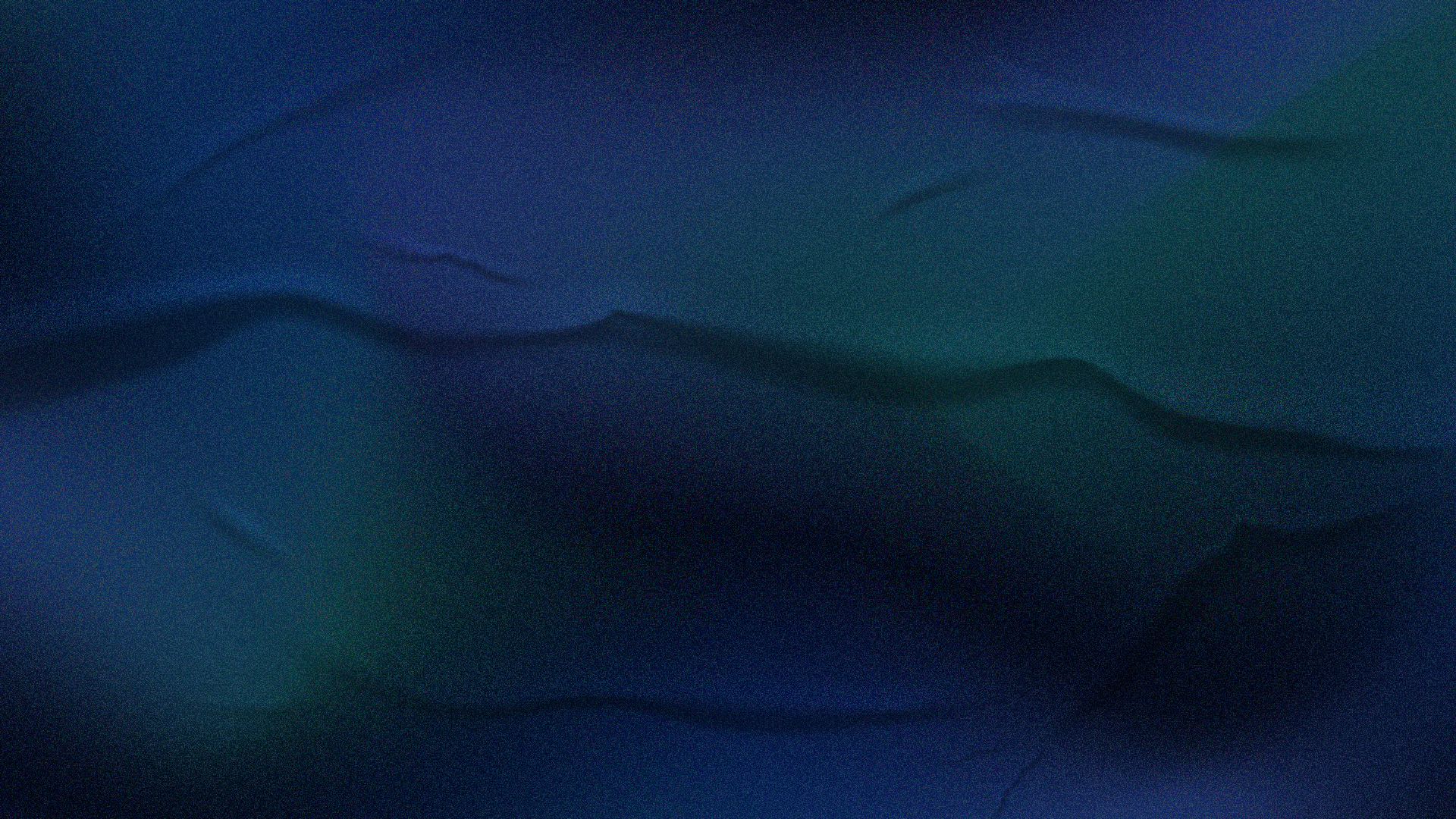 A despesa operacional contemplada no art. 47, da Lei n. 4506/64
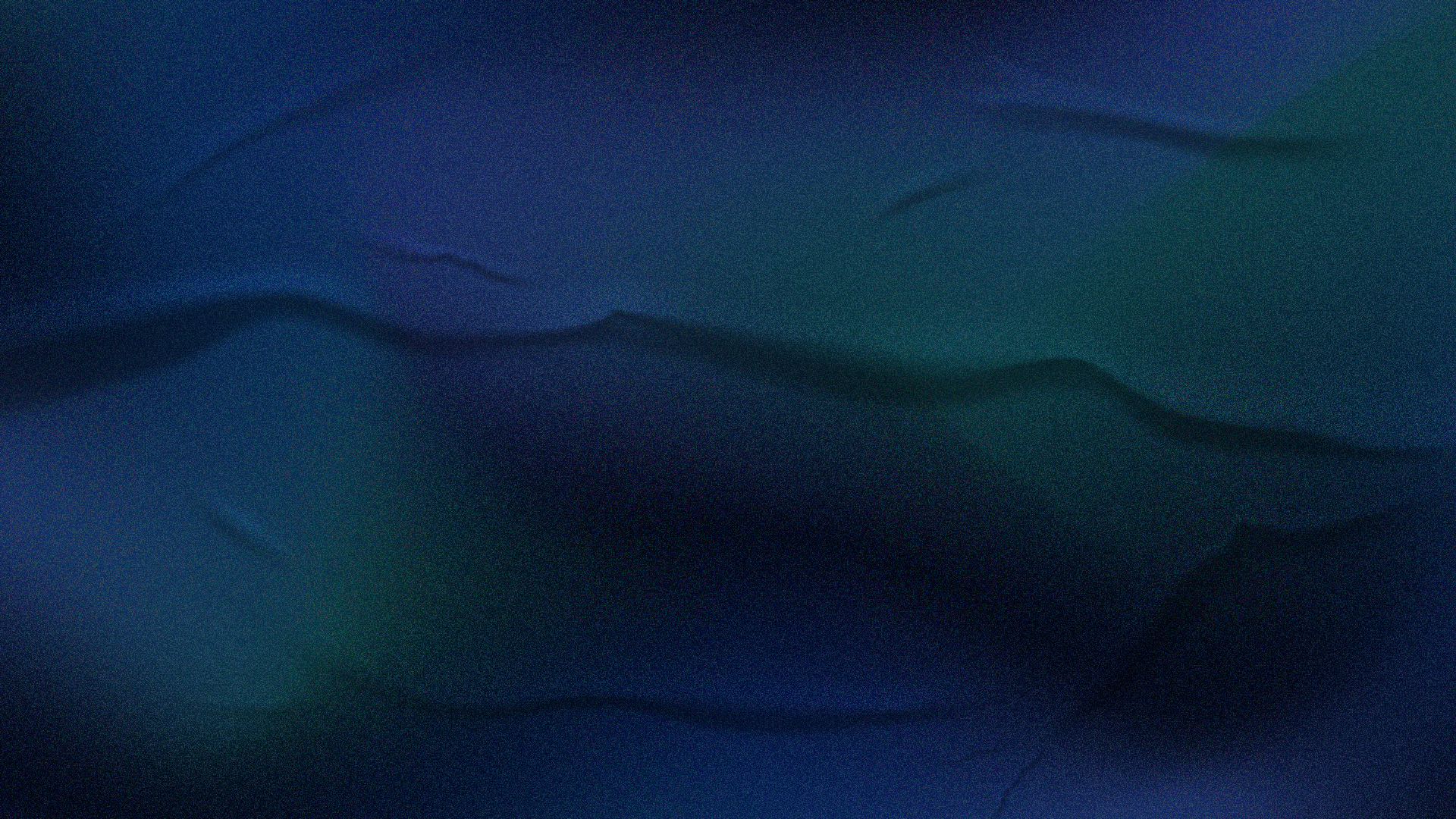 Consequências das diferenças entre os critérios societário e tributário
Tributário: lucro real, base de cálculo do IRPJ, é o  lucro líquido do período ajustado por adições, exclusões e compensações  previstas em lei (art. 6º, Decreto-Lei n. 1598/77)
Despesas não necessárias à atividade  e  à manutenção da fonte produtora, não são dedutíveis 
Prevalência do interesse   público, observados os princípios legais
Societário: despesas são sempre operacionais
Prevalência do interesse privado, no atendimento do objeto social 
Responsabilização do administrador nos termos do art. 153, Lei n. 6404/76
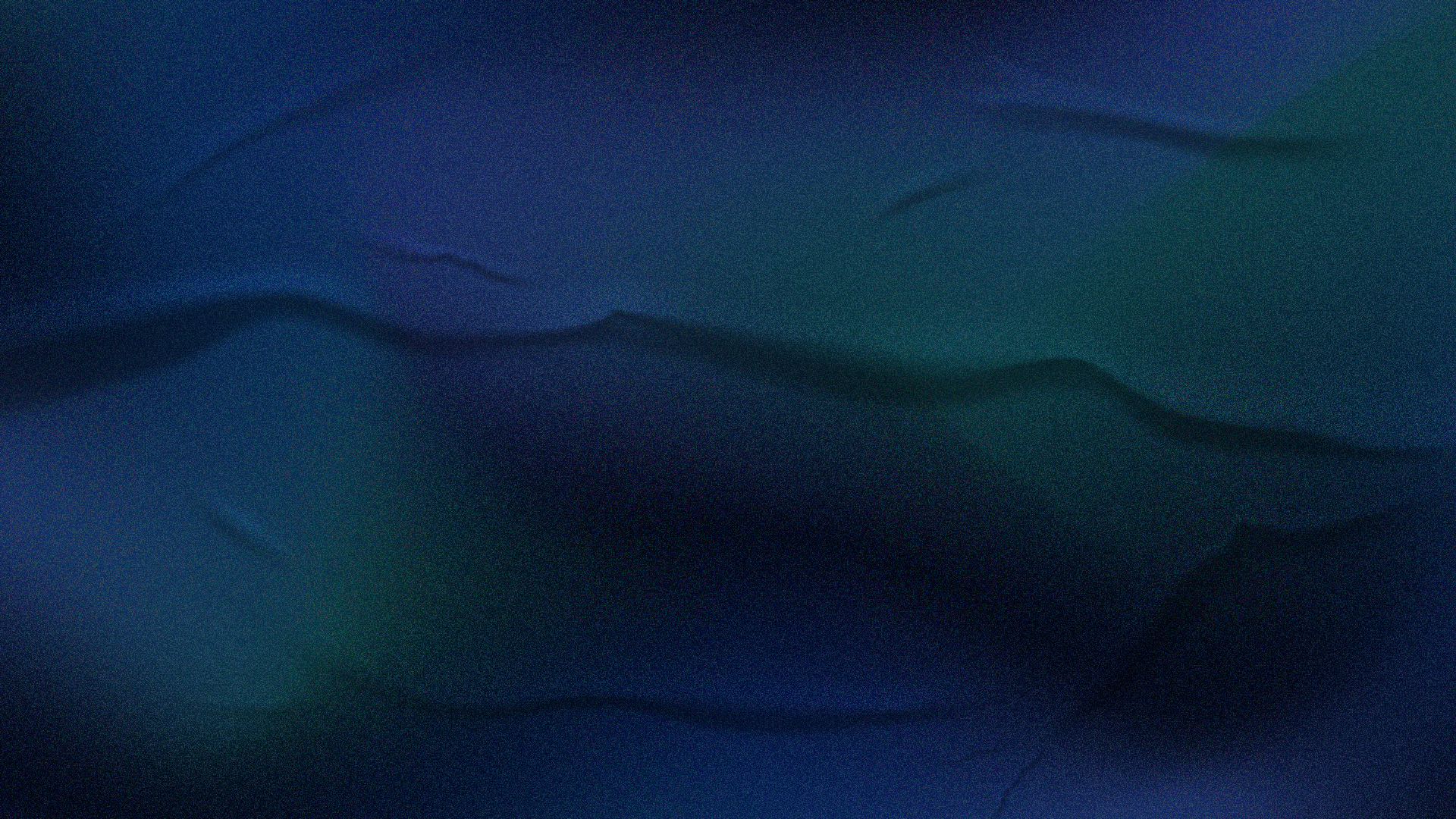 Um pouco de história sobre a dedutibilidade de despesas
Despesas operacionais: novos negócios e novos contextos econômicos e empresariais
O tempo e os costumes: alteram  o volume, as características e a qualidade das despesas  e, por consequência,  a sua dedutibilidade.
Breve retrospecto

Propaganda e publicidade
Gratificações natalinas 
Gastos com a saúde  dos empregados
Complementação de aposentadoria
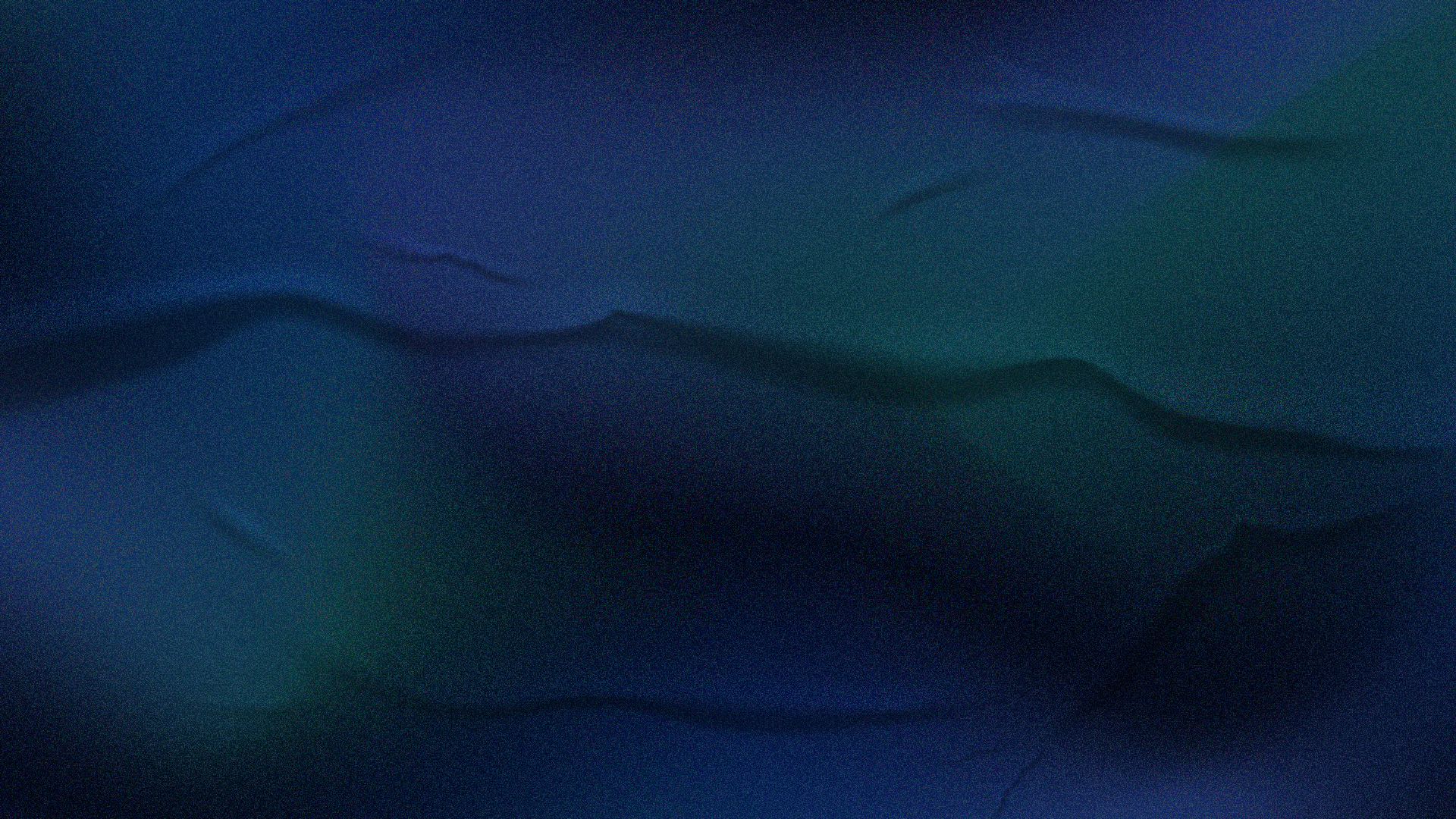 Há um direito à dedução de despesas?
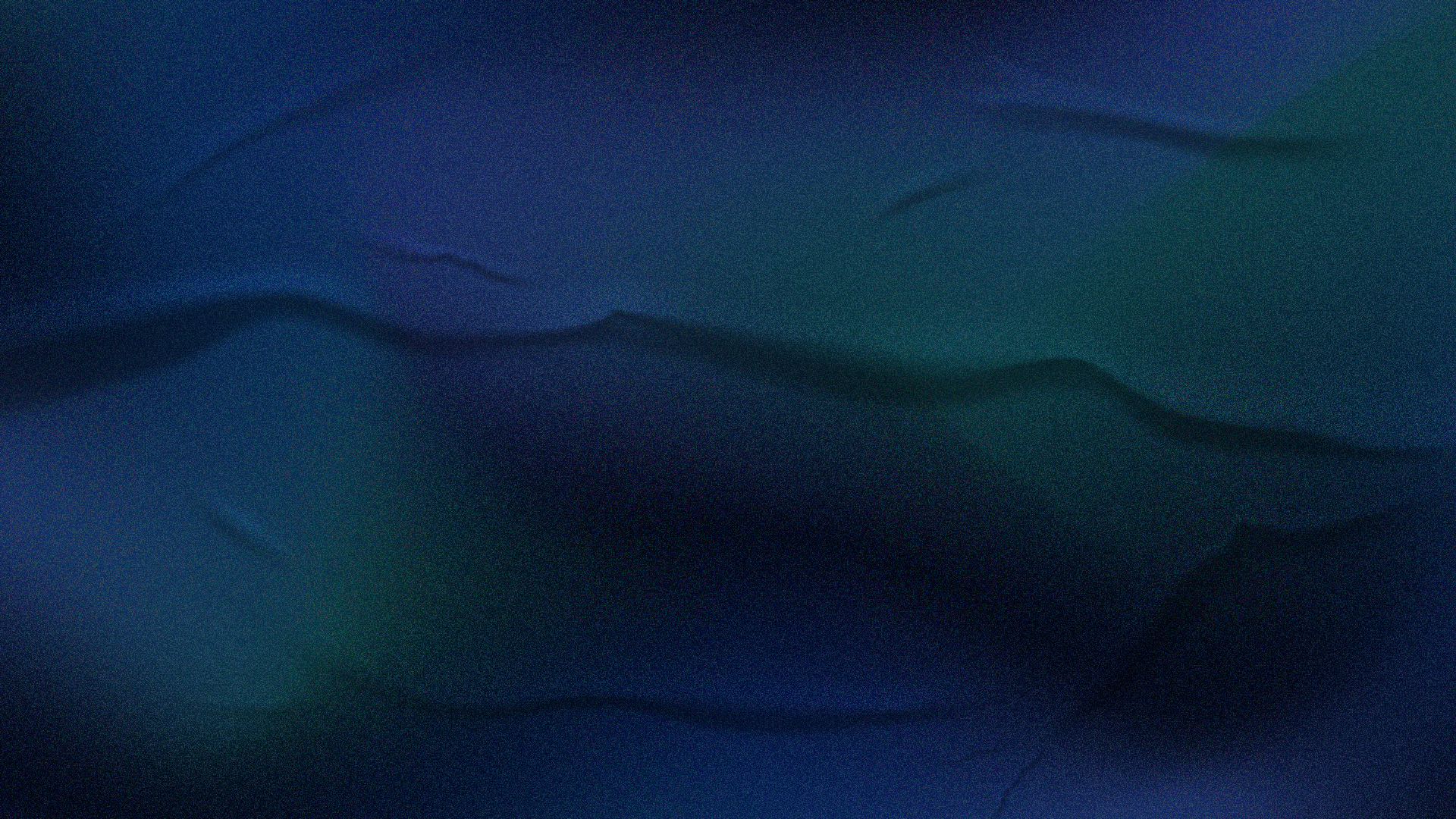 A história se repete: controvérsias atuais
Superior Tribunal de Justiça - STJ, 1ª T., REsp. n. 1746268 - remuneração de administradores e conselheiros: dedutibilidade dessas verbas, ainda que não fixas e pagas mensalmente.  
Câmara Superior de Recursos Fiscais - CSRF, 1ª Turma, Acordão n. 9101-006.162: indedutíveis as despesas com festas de confraternização. Fundamento: art. 13 da Lei n. 9.249 que limitou despesas a título de brindes ou outras liberalidades, inclusive a favor de empregados.
Conselho Administrativo de Recursos Fiscais – CARF: tem mantido as glosas de despesas decorrentes de atos de corrupção (propinas) sob o fundamento de que  tal dedução ofende a função social da empresa. Liberalidade do administrador.
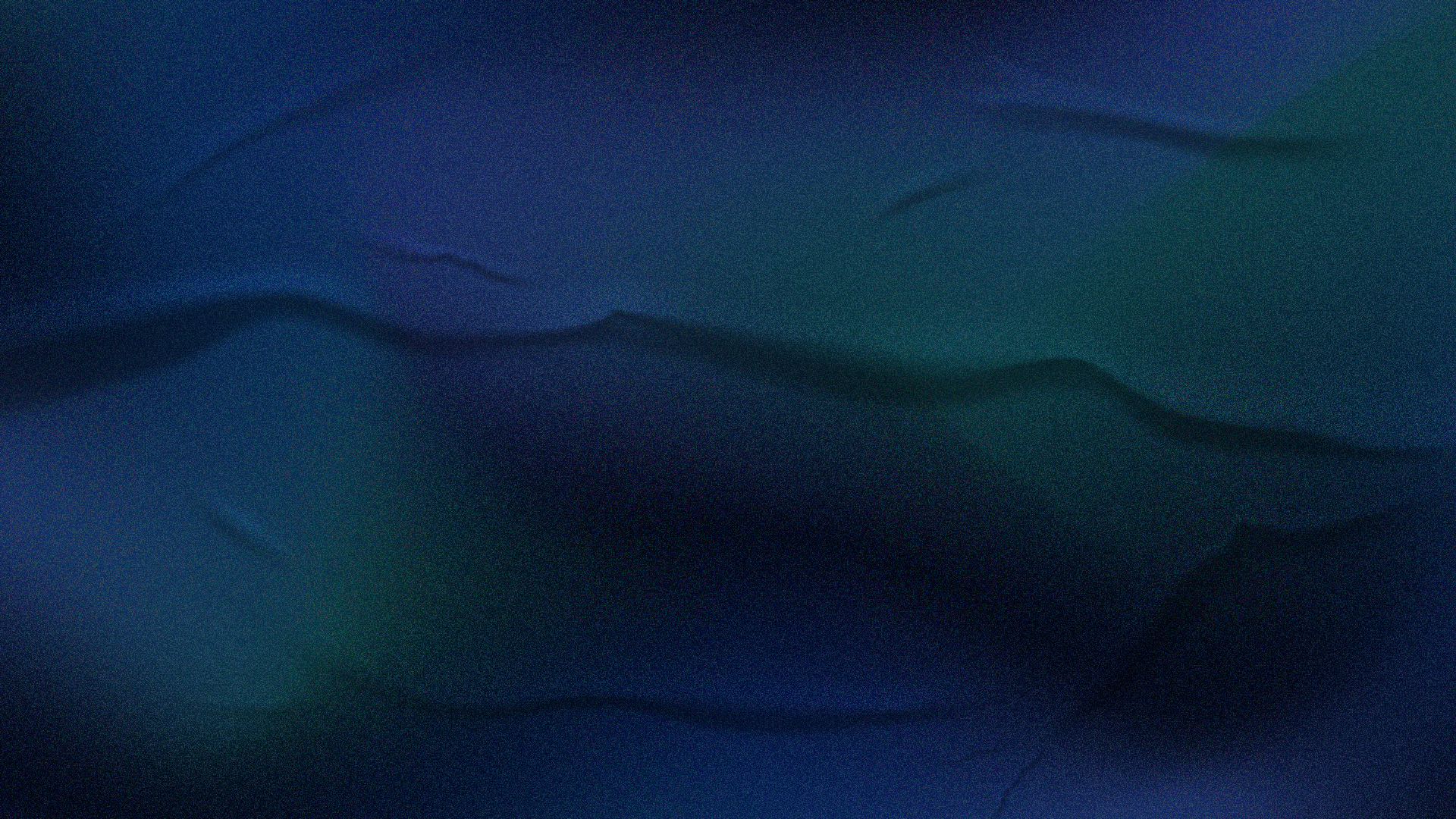 A história se repete: controvérsias atuais
CARF: Acórdão n. 1302­002.549. Gastos com delações premiadas, não são dedutíveis
CARF, Acórdão nº 1402002.405,  4ª Câmara / 2ª Turma Ordinária:  “(...)Multas administrativas . Contrato firmado com empresa pública. Multa contratual. Despesa operacional. Dedutibilidade”.
Solução de Consulta COSIT n. 63/22: valores pagos para ressarcimento de despesas arcadas pelos empregados com internet e consumo de energia elétrica, em decorrência da prestação de serviços no regime de teletrabalho, necessárias à atividade da empresa e à manutenção da fonte produtora, podem ser consideradas como dedutíveis na determinação do lucro real, desde que o beneficiário comprove, mediante documentação hábil e idônea, os valores despendidos.
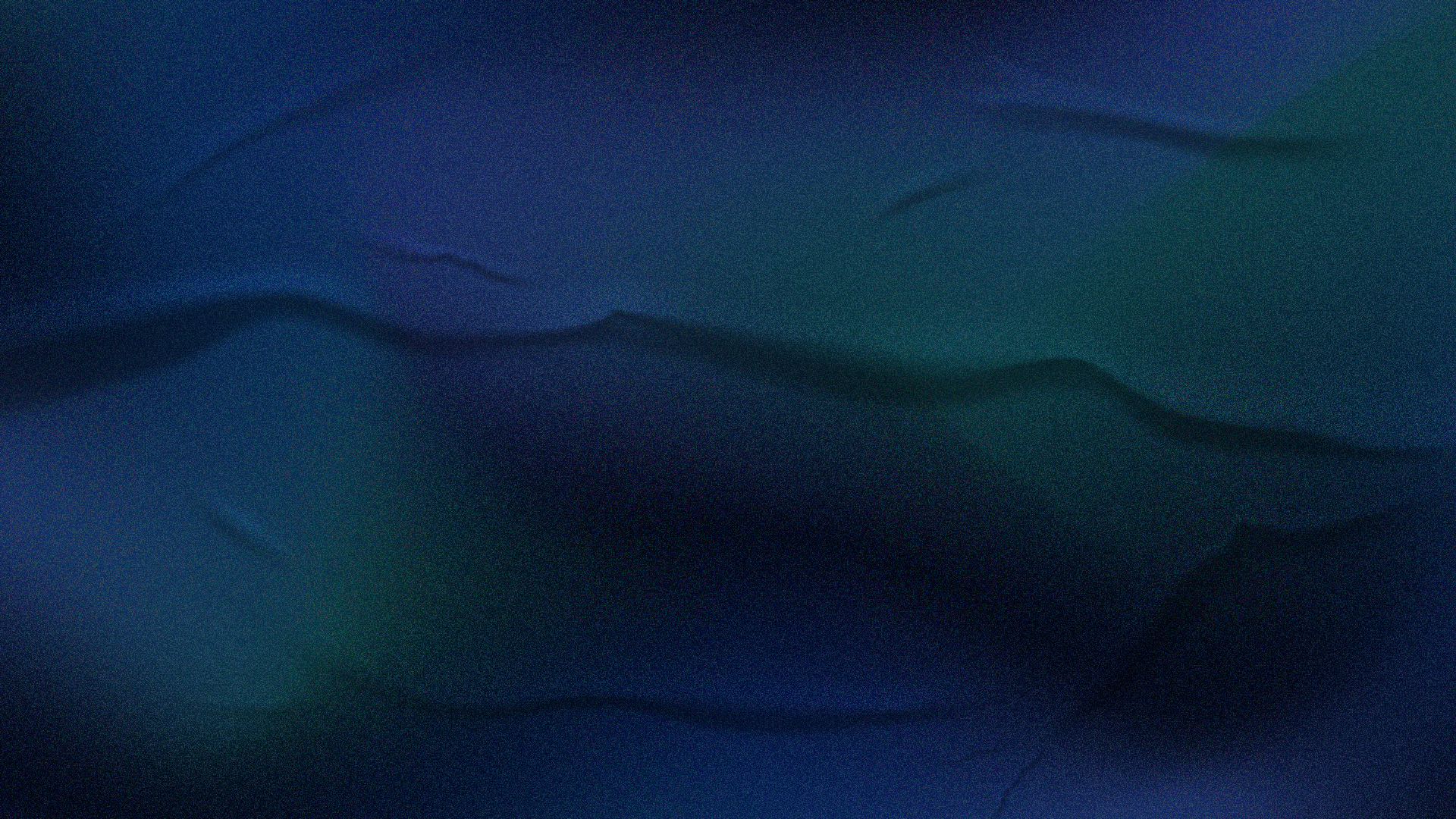 A história se repete: controvérsias atuais
Outros temas atuais ainda não objeto de exame:

Gastos com a pandemia/Covid 19 (DFs)
Gastos com indenização decorrente de acordo judicial (transação, de acordo com o CC e CPC) tendo como principal efeito atrair a resolução do mérito da demanda (DFs)
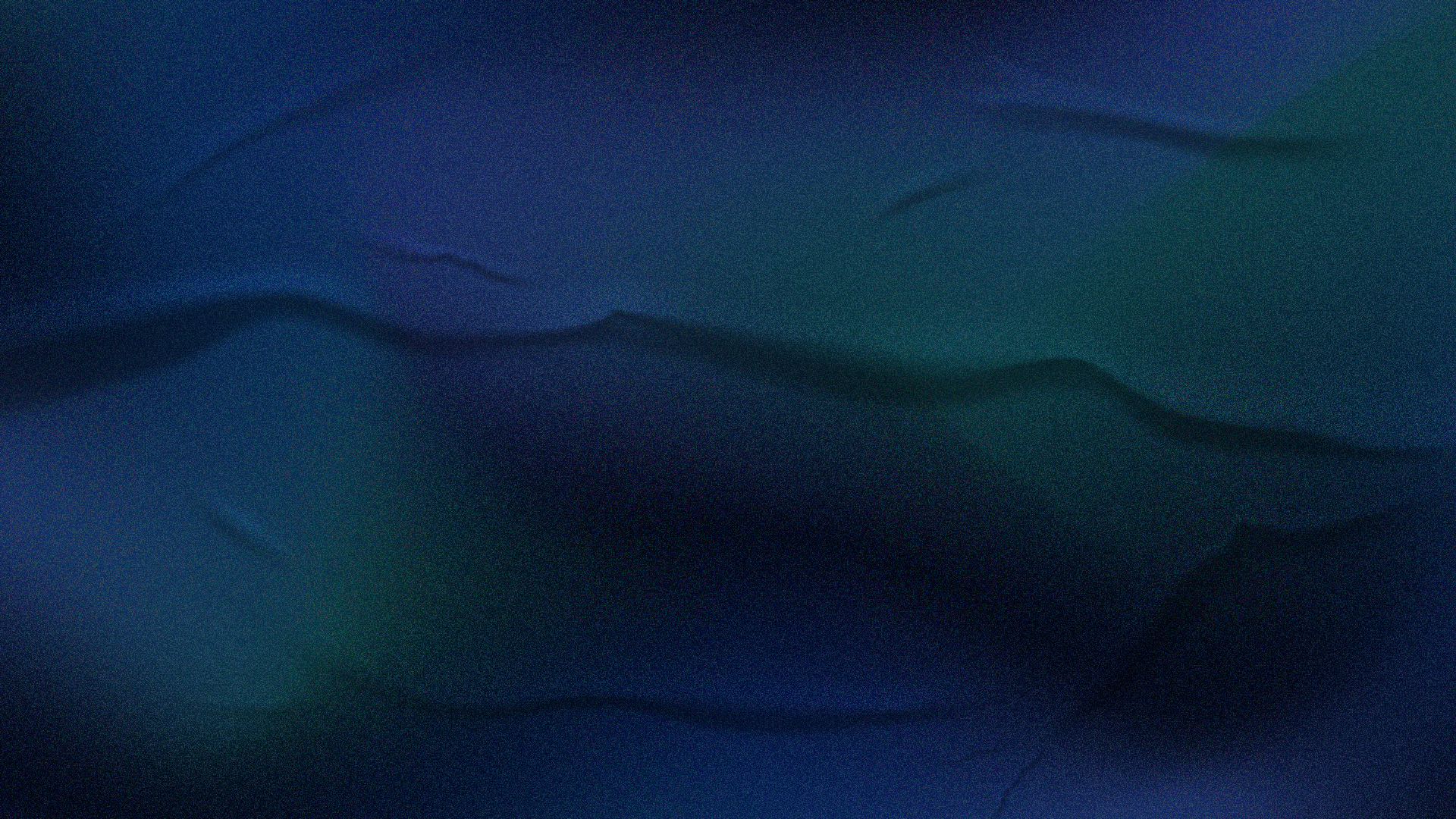 Controvérsias, no futuro?
O Fisco não pode ignorar:
As mudanças na sociedade e nos negócios
A função e a responsabilidade das empresas junto à sociedade 
Esforços das empresas para proteger seus colaboradores e o ambiente
Esforços das empresas para adotar as melhores práticas em matéria de governança corporativa (ESG), que objetivam, inclusive,  a preservação da reputação da entidade
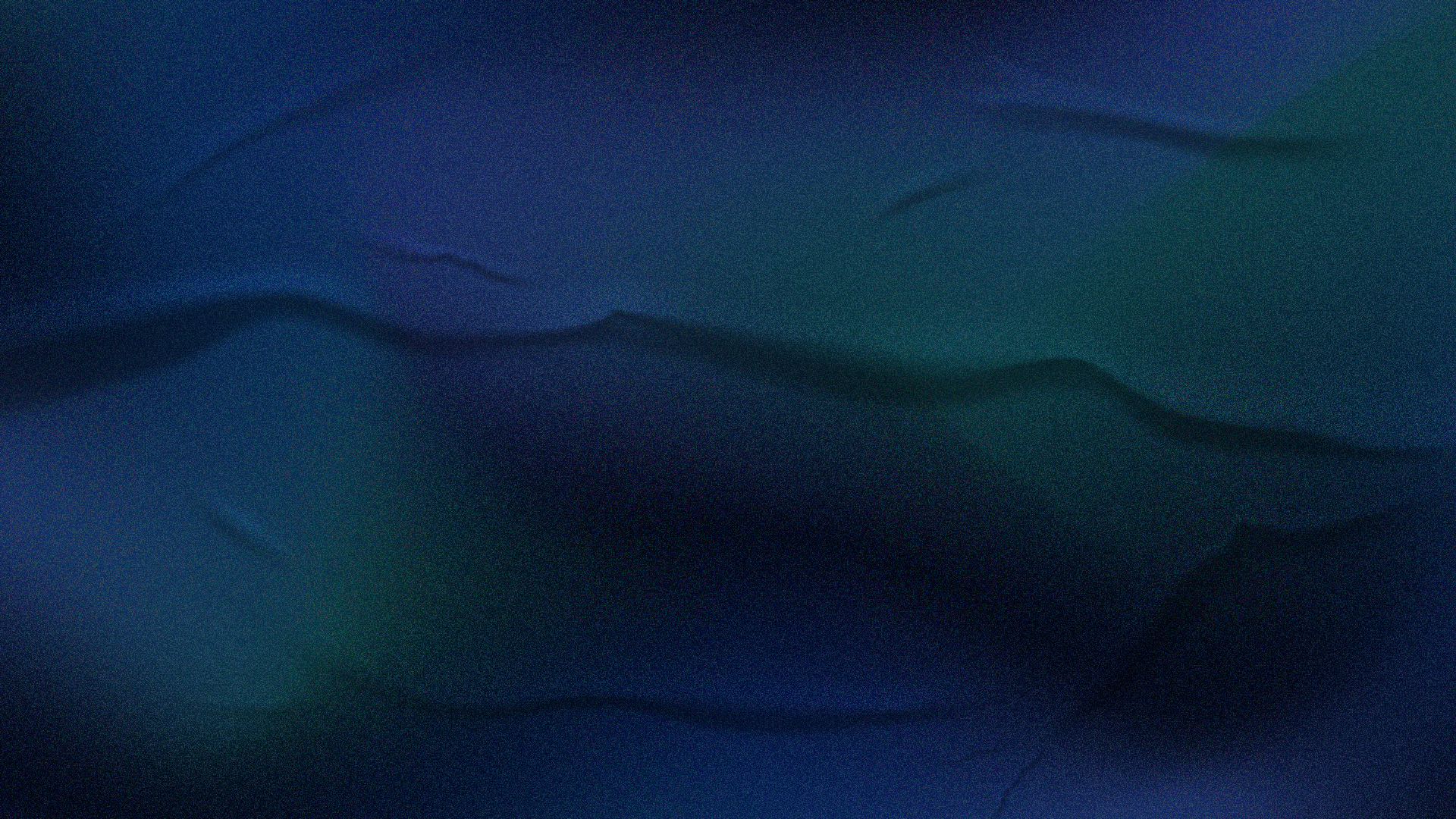 Obrigada
elidie.bifano@marizadvogados.com.br
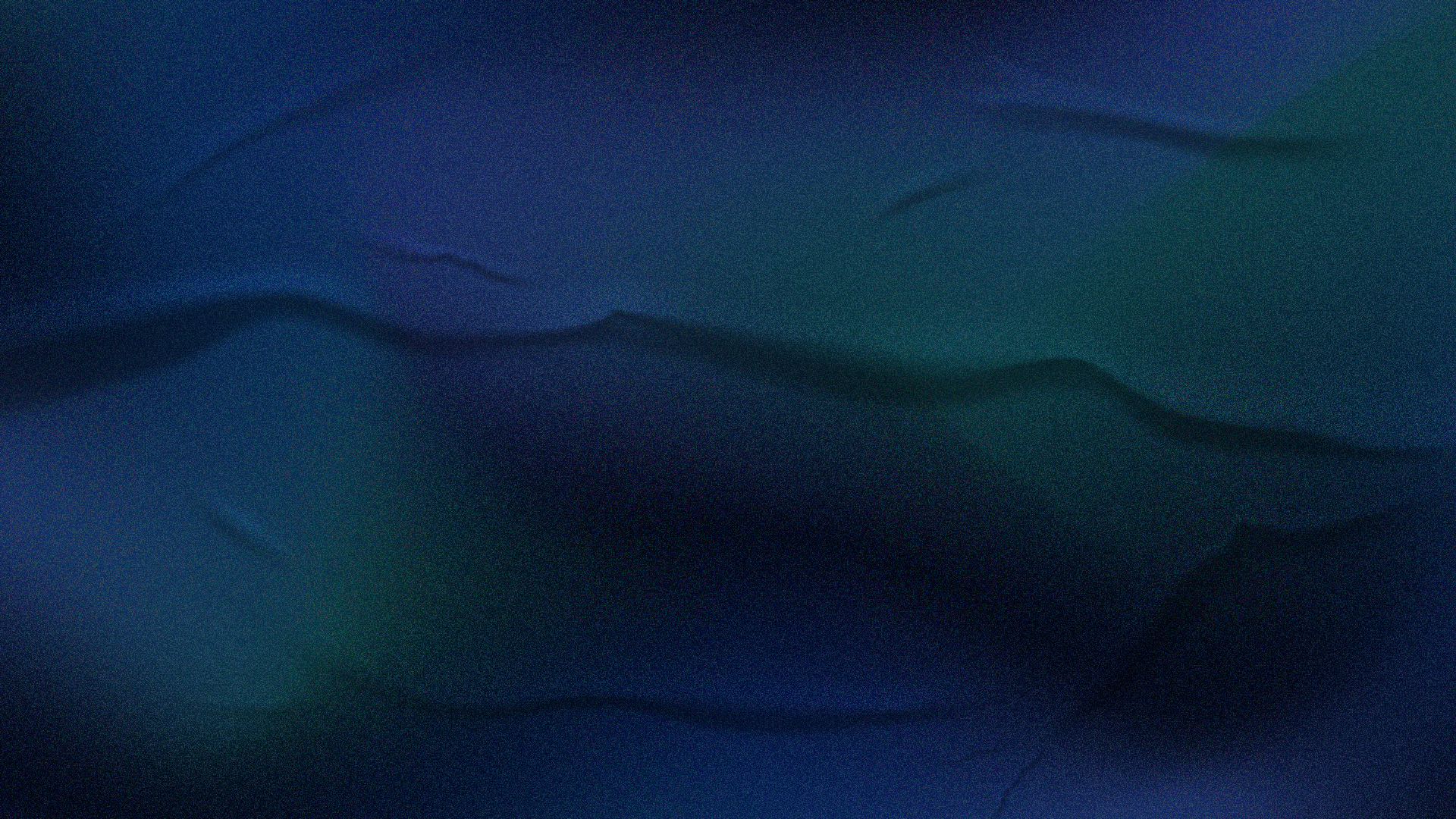 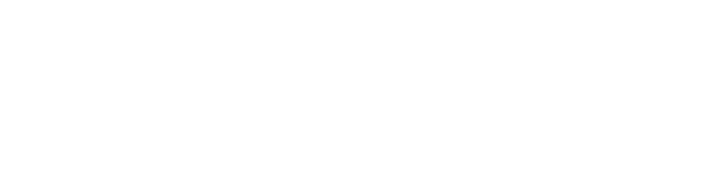 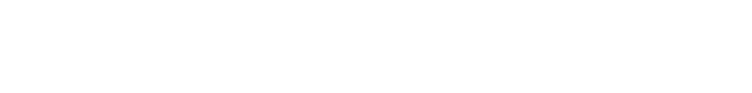